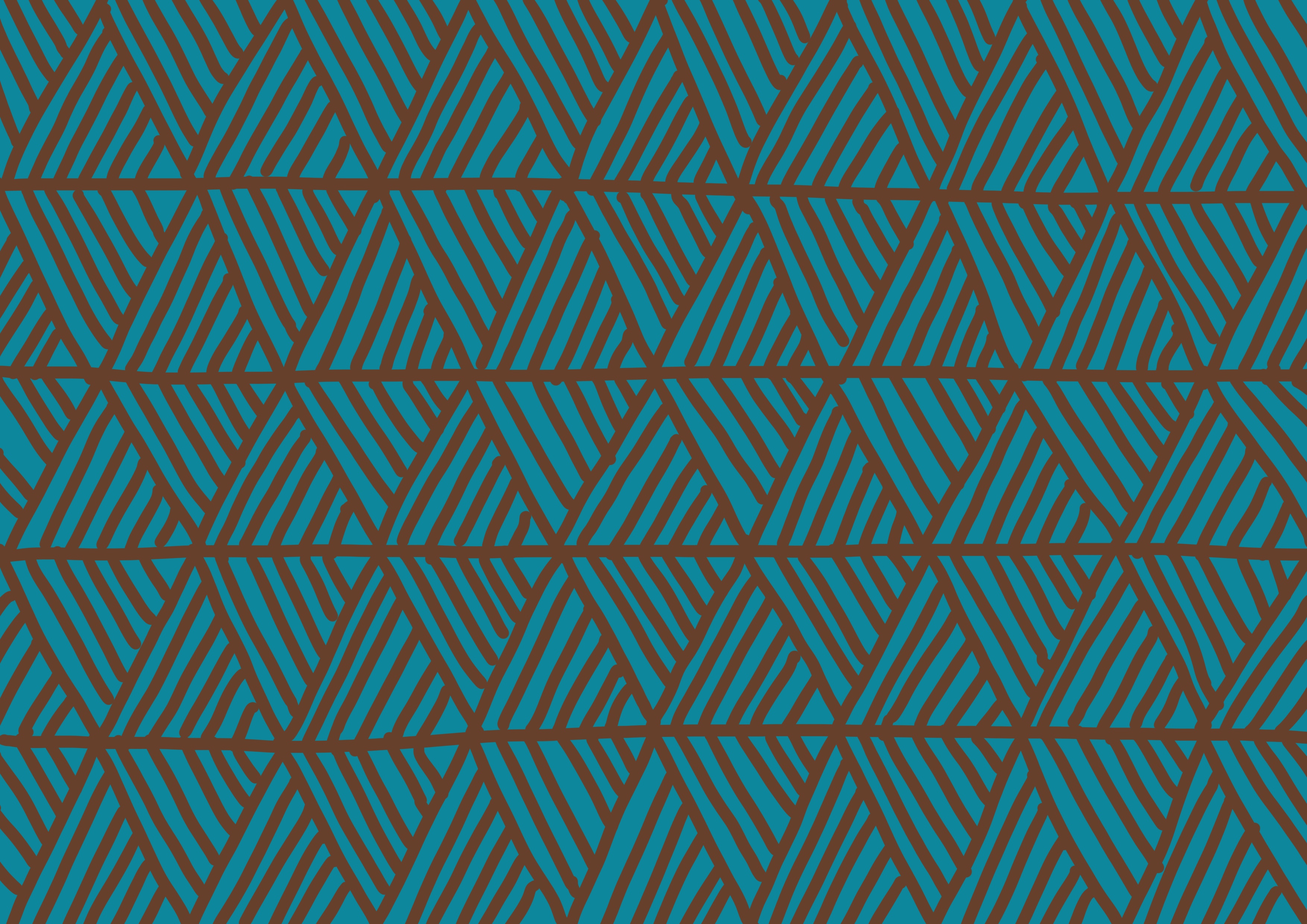 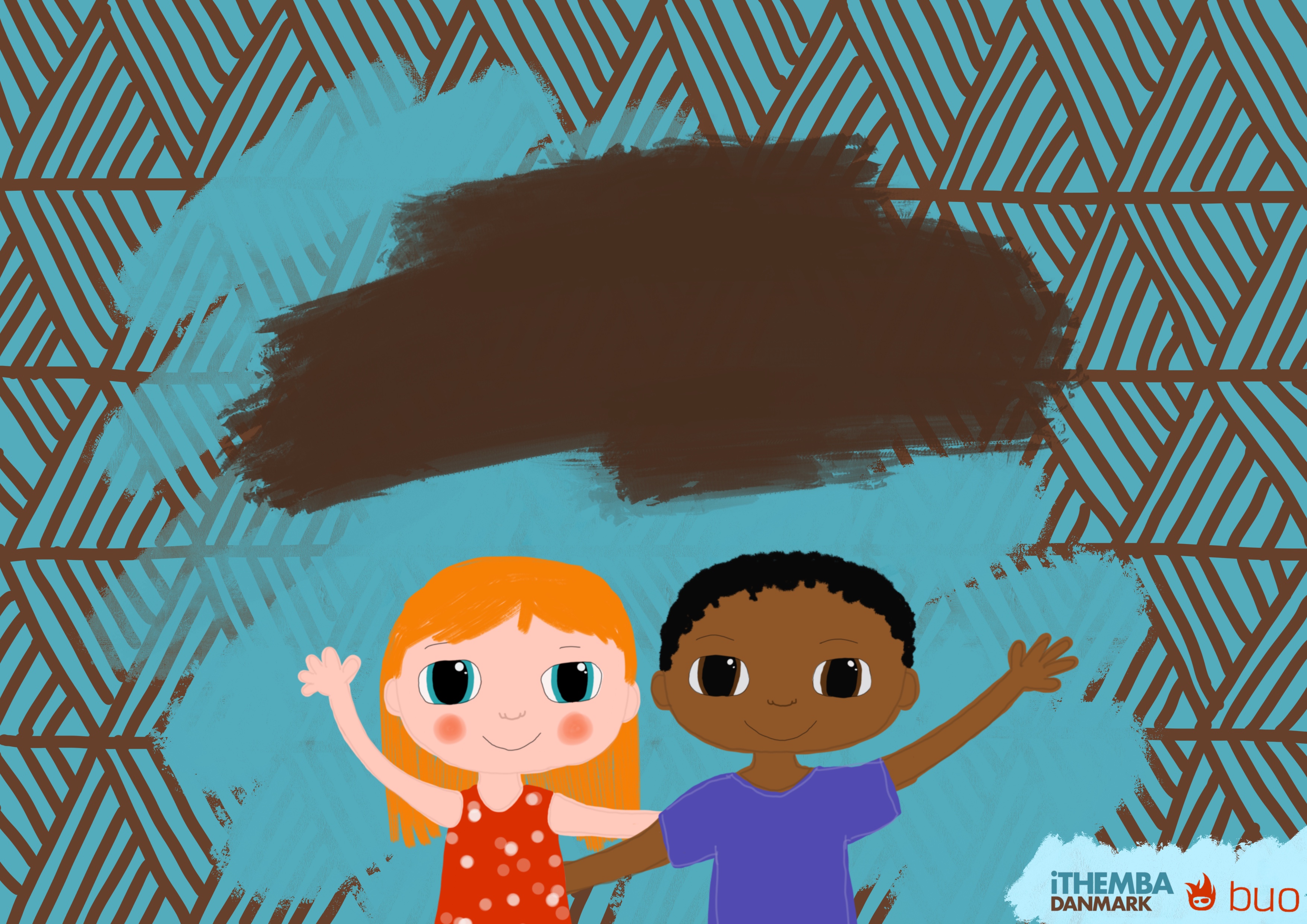 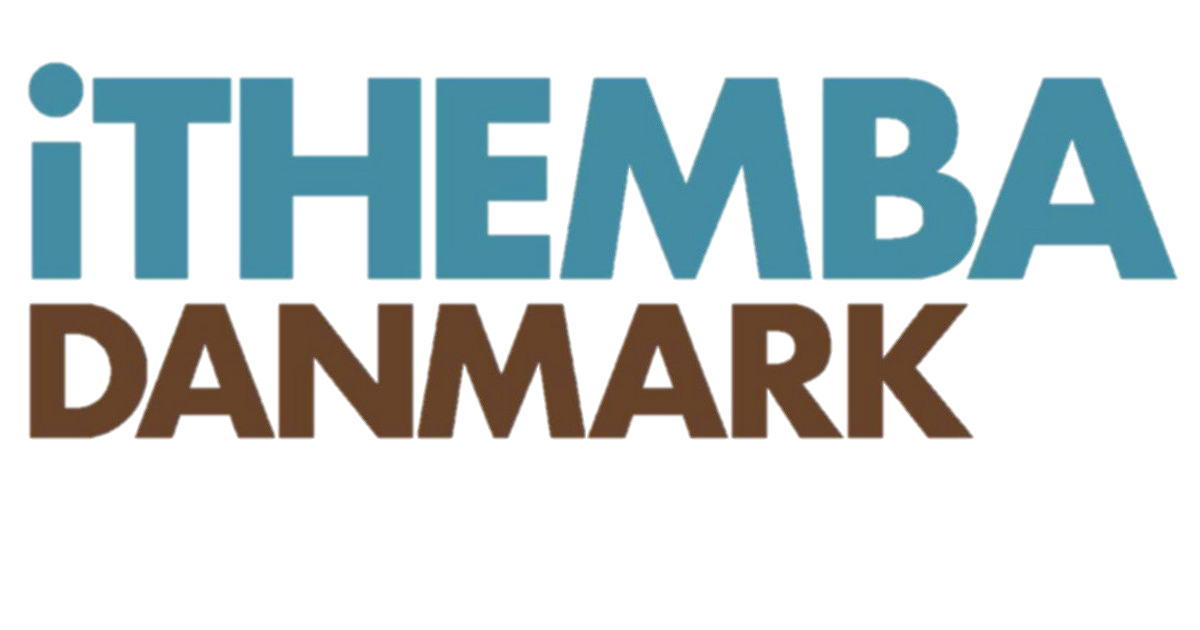 To børn – hver sin verden
Anna og Kwanda – på Guds mission i verden. Del 1
To børn -hver sin verden
(Samling 1)
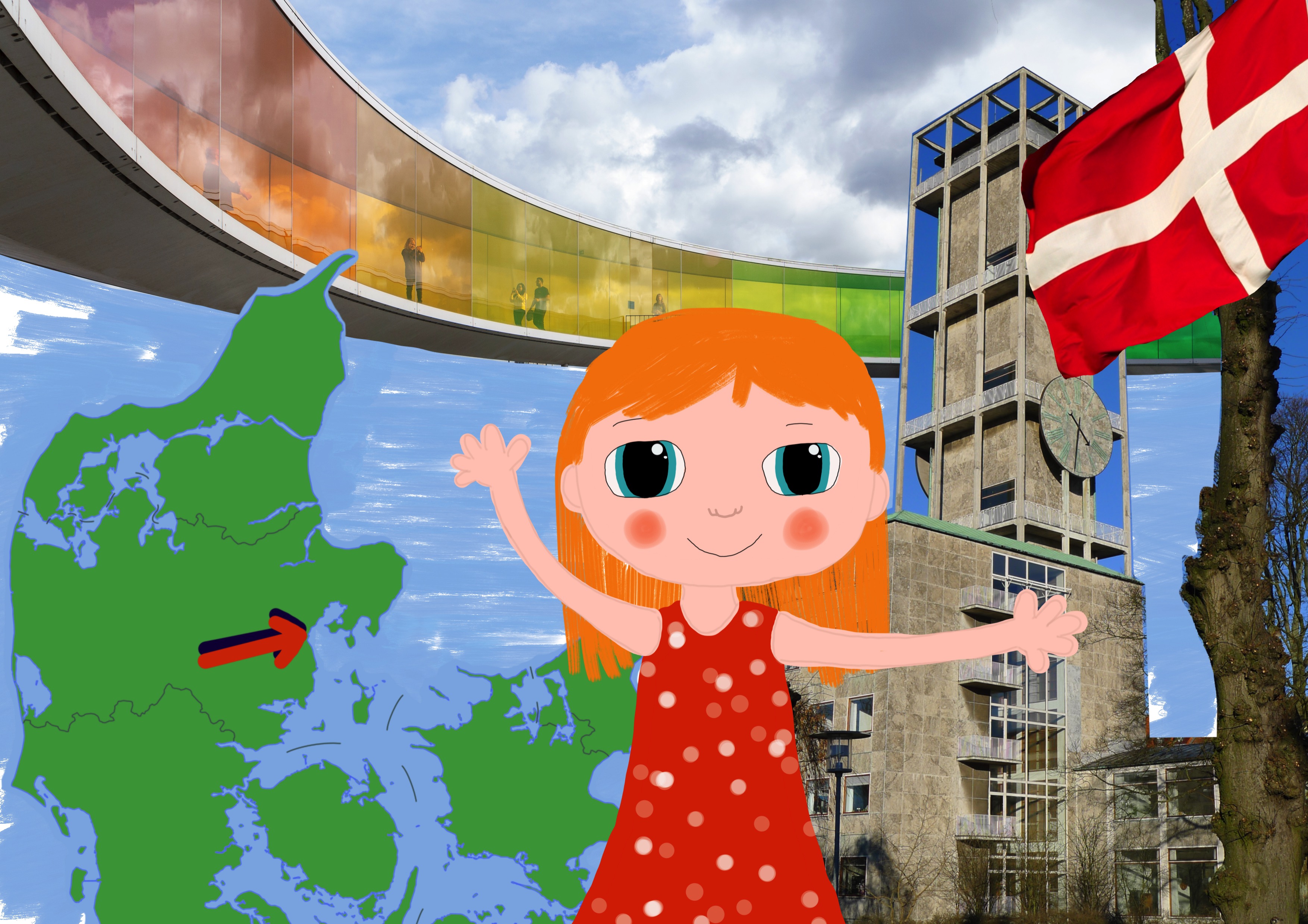 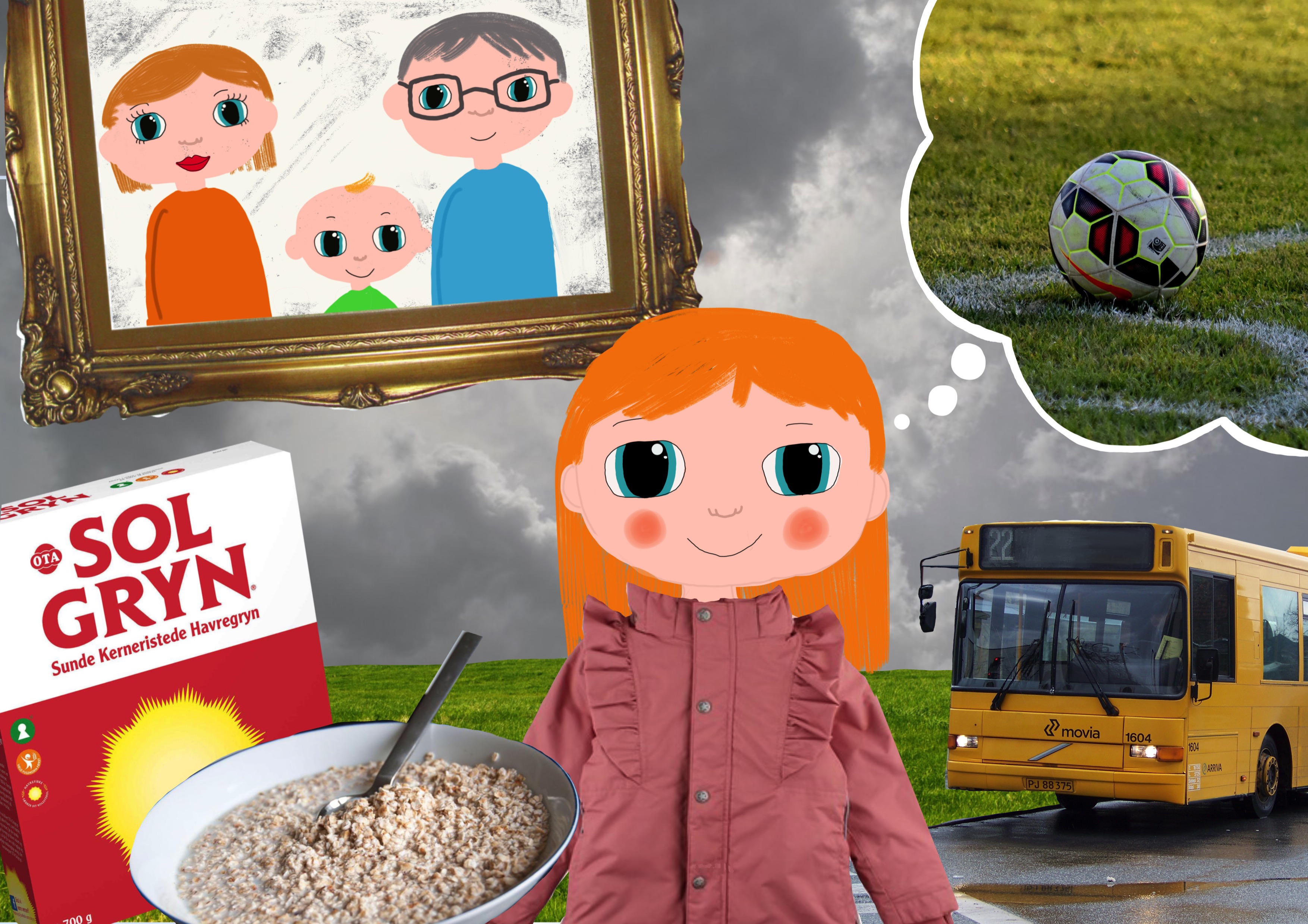 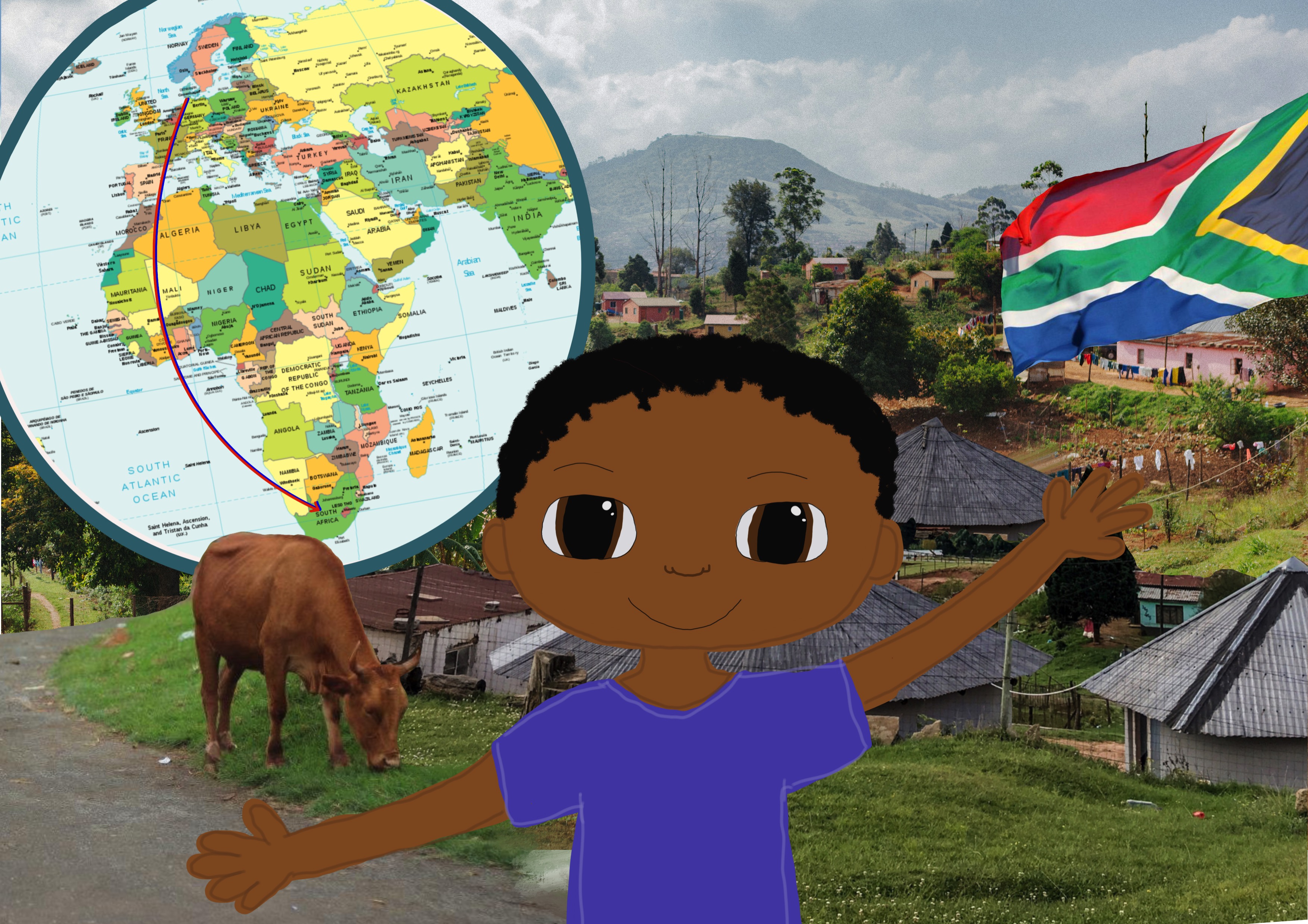 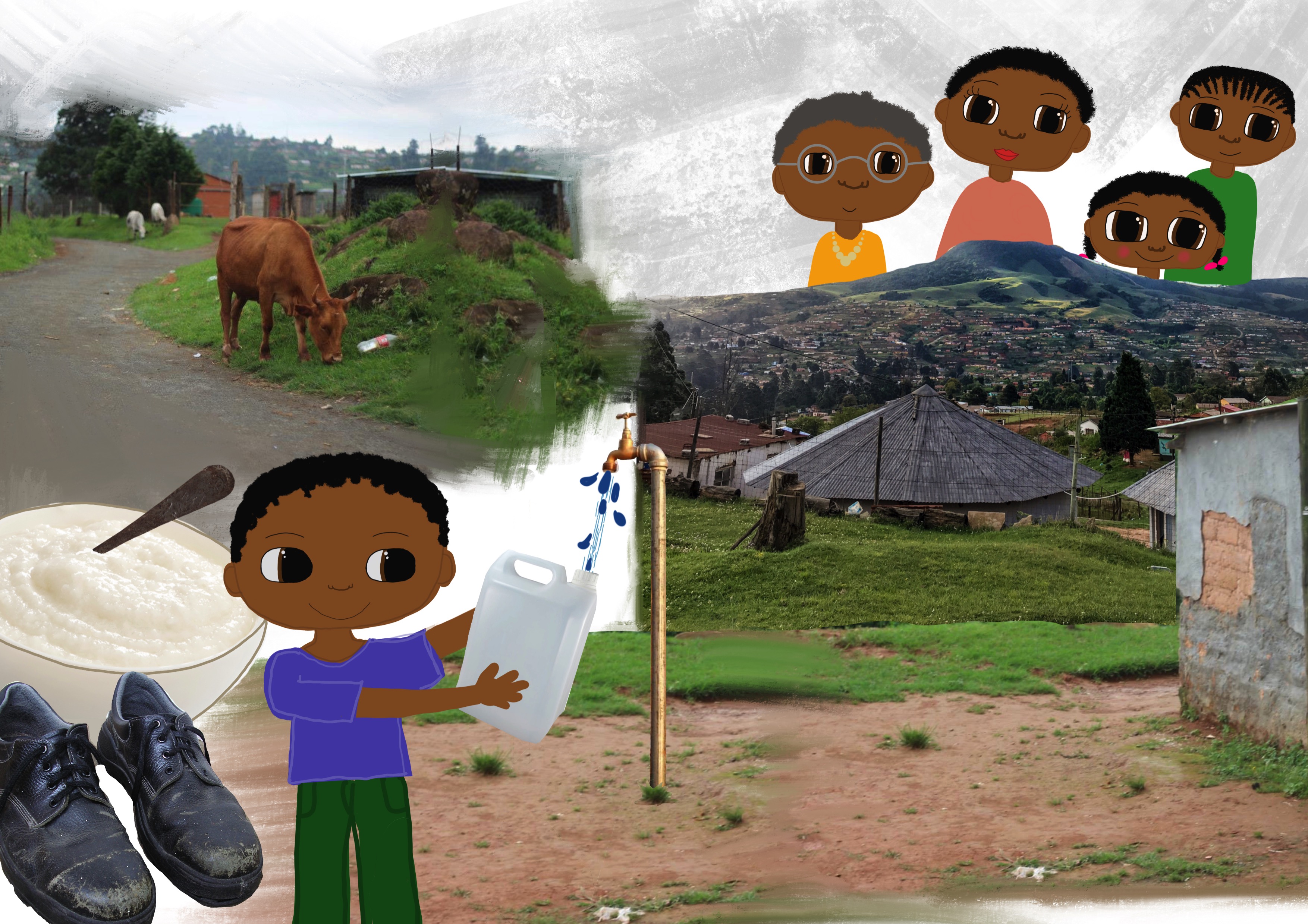 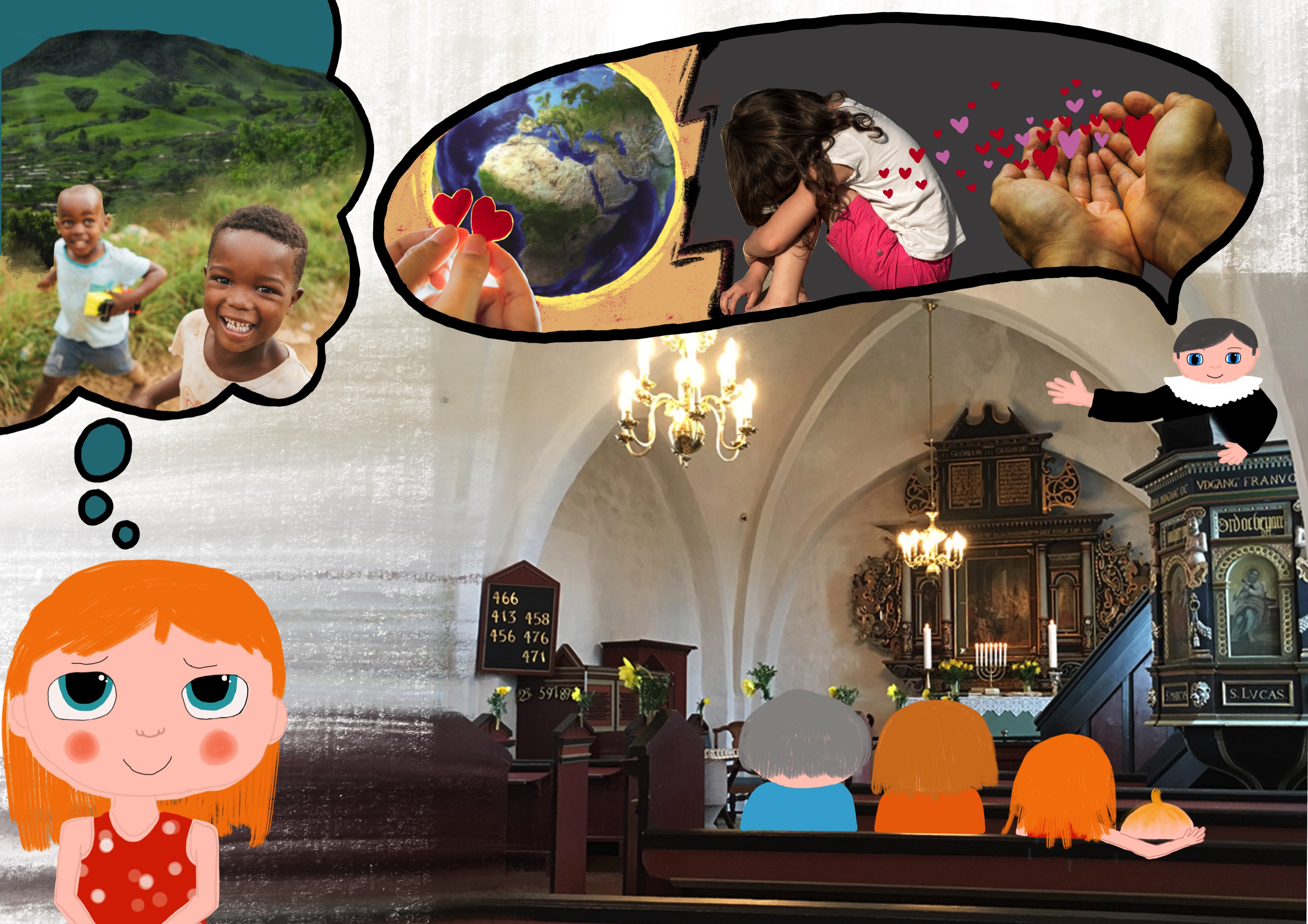 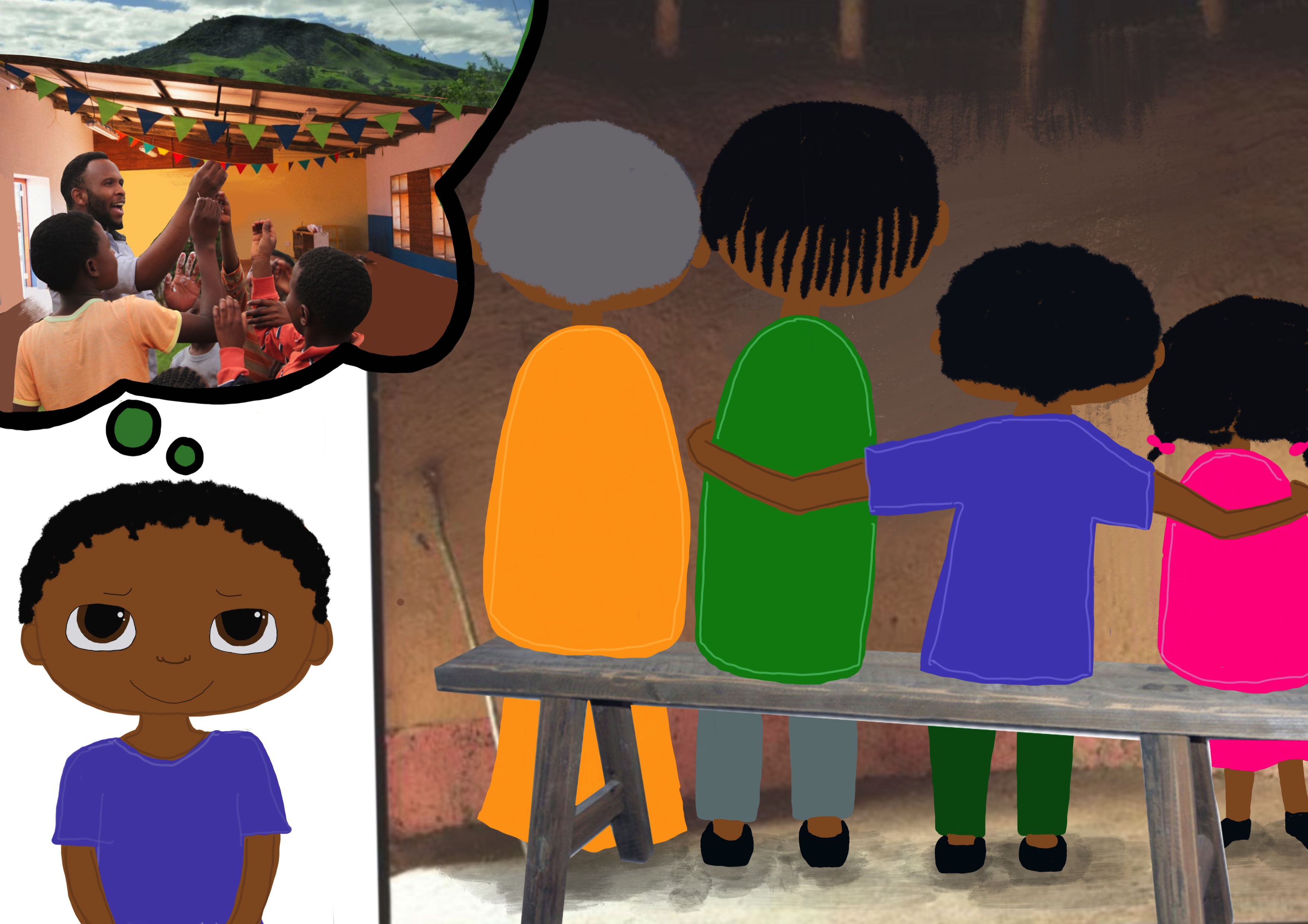